Rezsimciklusok vs. rezsimpályák: Ukrajna és Oroszország
Magyar Bálint – Madlovics Bálint
CEU Demokrácia Intézet

Bibó István Szabadegyetem, 2024. április 22.
6
Rezsimciklusok Ukrajnában
1964-1985
1985-1991
1992-1997
2005-2009
2014-
1998-2004
2010-2013
Az uralmi elitek fő vonásai a három csúcsbéli rezsimtípusban
Egy fogadott politikai család leírása Ukrajnában
„A kezdeti stádiumban a klánok egy fő patronális »poligarcha« (vagy több partner/poligarcha) mint kulcsfigura köré összpontosultak, aki lojalitást követelt a klán vagy kláncsoport minden tagjától. [A poligarchákat] az oligarchák belső köre vette örül, »fogadott oligarchák« és »behódoltatott oligarchák«, akik kulcsfontosságú üzemeket, bankokat és más gazdasági vagyonokat működtettek. A következő körbe (a »strómanokéba« és politikai partnerekébe) tartoztak a függő politikai pártok vezetői, a végrehajtó, törvényhozói és igazságügyi intézmények vezetői, valamint a médiaholdingok irányítói. […] 2000–2002 táján ezek a klánok kezdtek előlépni az árnyékból, a titkos politikai és gazdasági tevékenységből egy nyilvánosabb magatartás felé. Azokat a gazdasági vagyonokat, amelyek a poligarchák és a belső oligarchakör törvényes tulajdonában voltak, társaságokká alakították: így jött létre a 2000 és 2014 közötti legnagyobb ukrán cég. Ugyanez a szervezeti folyamat ment végbe a politikai eszközök és a klienshálók területén. A kis pártok nagyobb, tartósabb szervezetekben olvadtak össze, mint a Régiók Pártja vagy Julija Timosenko pártja, a Batykivscsina. A klienshálókat a létrejövő filantrópikus cég- és magánalapítványok irányították.”
- Minakov, Mikhail. „Republic of Clans: The Evolution of the Ukrainian Political System” In Stubborn Structures: Reconceptualizing Post-Communist Regimes, 238. o.
Patronális demokrácia: a köztes rendszer
A patronális demokrácia dinamikus egyensúlyi állapota
A rendszer alapja: fogadott politikai családok versengő pluralizmusa (többpiramisos patronális háló)
Kihívás: autokratikus tendenciák mint norma
mindenki fel akarja rúgni a játékszabályokat: hatalom és vagyon maximalizálása a többi háló marginalizálásával, alávetésével, felszámolásával
minden háló domináns háló akar lenni és egypiramisos rendszert akar létrehozni a maga vezetésével
DE: egyik háló sem elég erős, hogy ledominálja a többit  dinamikus egyensúly, a demokratikus intézmények (korlátozott, de érdemi) működése
A patronális demokrácia védekező mechanizmusai
Intézményi: (1) arányos választási rendszer, (2) osztott végrehajtó hatalom
arányos választási rendszer: nehéz alkotmányozó többséghez jutni
osztott végrehajtó hatalom: nem egy kézben összpontosul a hatalom
jelzőhatás: a formális pozíció informális jelzést is küld, hogy ki a főnök, kihez kell igazodni
A patronális demokrácia védekező mechanizmusai
Társadalmi: „színes forradalmak”
posztkommunista régió: Grúzia 2003, Kirgizisztán 2005 és 2020, Ukrajna 2004 és 2013, Örményország 2018 stb.
nem klasszikus forradalmak: a legitimációs mintázat lecserélése helyett az lecserélésre való törekvéssel szembeni lázadást testesítik meg
Tipikus lefolyásuk:
választási csalás (vagy ezzel egyenértékű);
legitimációt megkérdőjelező tüntetések;
külső aktorok támogatása;
a vezetők körül elfogy a levegő és távozni kényszerülnek.
Ukrajna színes forradalmai: Narancsos Forradalom (2004), Euromajdan / „a méltóság forradalma” (2013)
Az autokratikus változás szintjei és az azokból való visszatérés lehetőségei
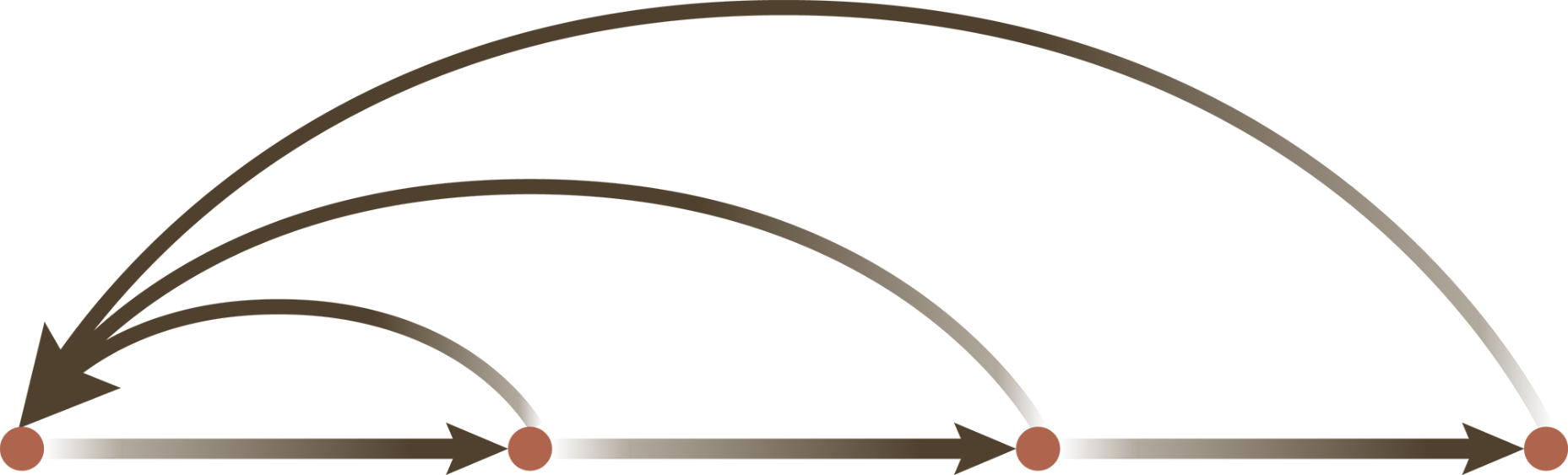 Nem választásos helyreállítás
Választásos / nem választásos helyreállítás
Választásos korrekció
Autokratikus kísérlet
Autokratikus áttörés
Autokratikus berendezkedés
Stabil, meg nem kérdőjelezett demokrácia
Stabil, meg nem kérdőjelezett autokrácia
A patronális demokráciák rezsimciklusai
Antidemokratikus átalakulás(autokratikus kísérlet)
Demokratikus átalakulás(„színes forradalom”)
Az elitstruktúrák ciklusai
Antidemokratikus átalakulás(autokratikus kísérlet)
Polgárok
Vállalkozók.
NGO-k
Média
Média
Vállalkozók
Bürokrácia
Büro-krácia
Törv. végreh.
Törv. végreh.
Uralkodó háló
Uralkodó háló
Ellenzéki háló
Patronális demokrácia
Patronális autokrácia
Demokratikus átalakulás(„színes forradalom”)
NGO-k
Polgárok
A kormányzás demokratikusságának összehasonlítása a színes forradalmak országaiban (index adatok)
Igazságszolgáltatás a választási forradalmak után
Választási folyamat a választási forradalmak után
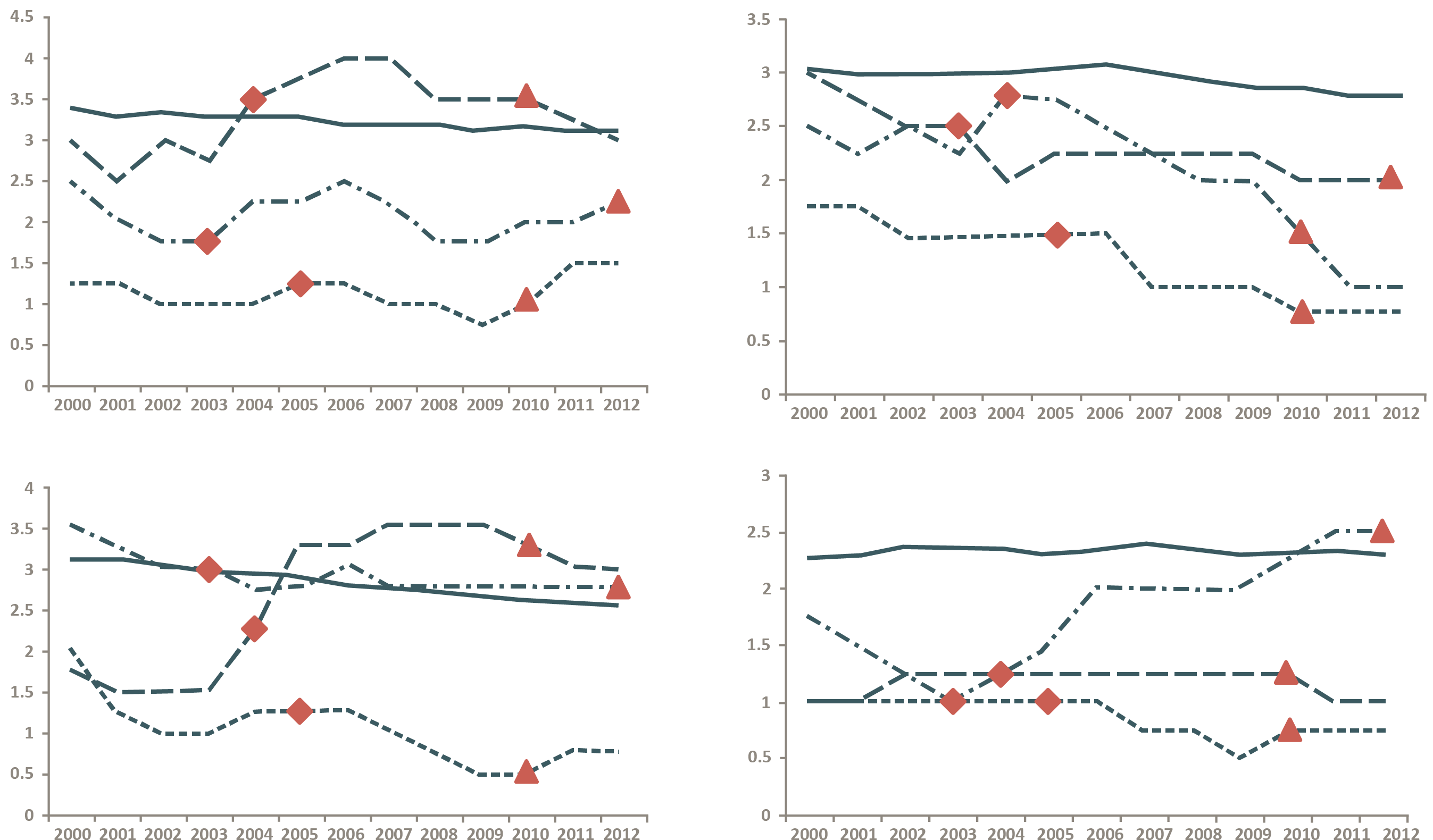 : Ukrajna
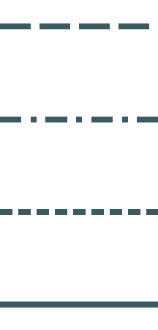 : Grúzia
: Kirgizisztán
: a többi posztkommunista ország átlaga
: a színes forradalom ideje
Médiafüggetlenség a választási forradalmak után
Korrupció a választási forradalmak után
: a színes forradalom nyomán létrejött rezsim vége
Az orosz és az ukrán rendszer (1991-2013)
Az orosz és az ukrán rendszer (2012-2022)
A korrupcióellenes politikák célja és intézményesülése Ukrajnában
Jelmagyarázat: “-” ha nem célozza, “+” ha célozza, “++” ha célozza és intézményt hoz létre ellene, “+++” ha célozza, intézményt hoz létre, és hatásos.
Forrás: Oksana Huss (2023) alapján.
Az oligarchaellenes törvény (09/2021)
Az oligarcha definíciója: “олігархом є людина, яка «має значну економічну або політичну вагу в суспільному житті»”, magyarula közéletben jelentős gazdasági vagy politikai súlyt képviselő személy
Operacionalizáció: 4-ből 3 kritérium együttes megléte
a politikai életben való részvétel
jelentős befolyás a médiára
monopólium tulajdonosa
az ukrán létminimum egymilliószorosát meghaladó vagyon tulajdonosa
 13 oligarcha Ukrajnában Ukrajna Nemzetbiztonsági és Védelmi Tanácsa (RNBO) szerint
Forrás: Inna Melnykovska “CEU Invisible University”-n tartott előadása alapján (November 2022).
„A hatalmi ágak szétválasztása” a fogadott politikai családon belül patronális autokráciában
Az orosz és az ukrán rendszer (2022-)
A Zelenszkij-féle hatalmi piramis (1)
Forrás: Minakov (2023).
A Zelenszkij-féle hatalmi piramis (2)
Forrás: Minakov (2023).
A háború utáni Ukrajna lehetséges rezsimpályái
Antipatronális + demokratikus átalakulás
Antipatronális átalakulás van, demokratikus nincs
Oroszország rezsimpályája
1964-1985
1985-1991
1991-1999
1999-2003
2022-
2003-2012
2012-2022
Az utódlás problémája: túléli-e a rendszer a vezető távozását?
a csúcspatrónus nem uralkodik örökké
nincs egyértelmű utódja (a csúcspatrónusi pozíció „osztatlan jószág”)
túléli-e a rendszer a távozását?
„béna kacsa” szindróma (Hale, Patronal Politics, 2015): ahogy érzik, hogy a csúcspatrónus távozni készül, megindul az elpártolás  önbeteljesítő jóslat: a hatalomcsökkenés víziója miatt csúszik ki a kezéből a hatalom
lehetséges megoldások:
örökletes utódlás (Azerbajdzsán)
klánpaktum (Üzbegisztán)
fokozatos utódlás az elnöki hatalom felosztásával (Kazahsztán; sikertelen)
ha osztatlan a végrehajtó hatalom, nagyobb az esély a rendszer túlélésére (prezidenciális rendszerek)
Köszönjük a figyelmet.
https://www.postcommunistregimes.com/
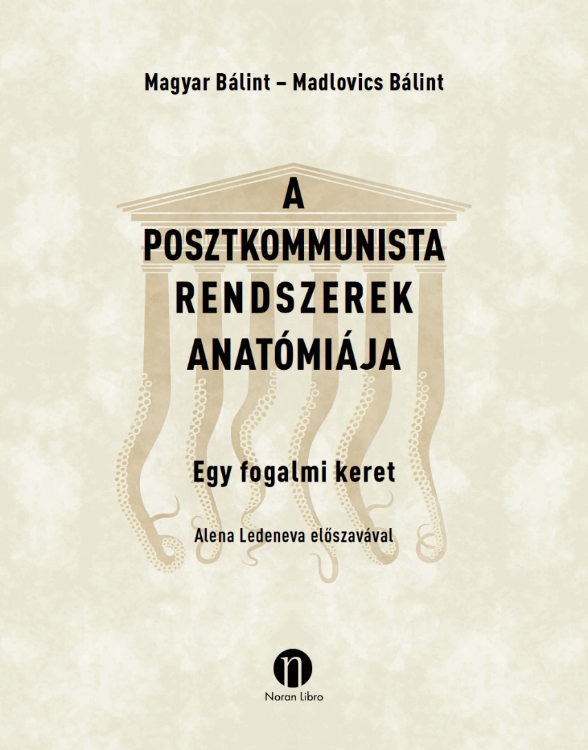 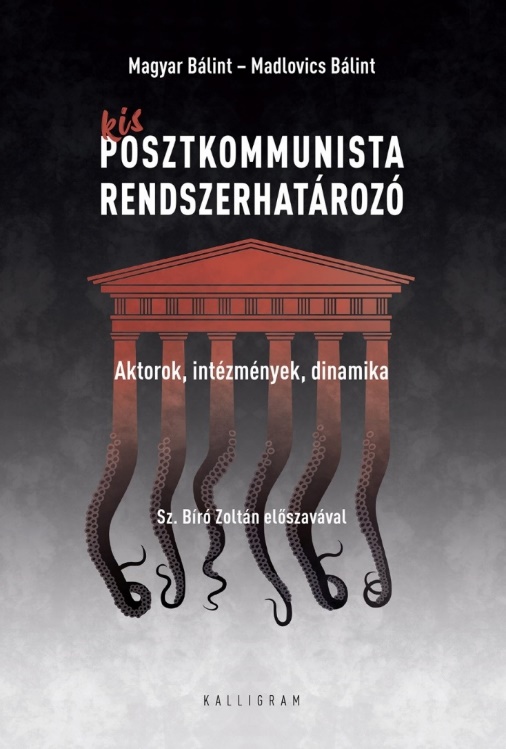